Conference
“The integration of young people excluded by early school leaving 
and unemployment: challenges and solutions”
-
Brussels - Friday 8 May 2015 - hosted by the Foundation P&V
Effective strategies and 
good practice for the
Assuring of Success in School
Workshop II - Intervention
Sylvia Ruge
Programm Manager &
Director of DKJS regional office SA
Outline
Program structure, aims and results
Actors’ activities in the schools, in the districts and on the federal state level
Effective strategies to develop a culture of cooperation
Summary and outlook
Sylvia Ruge
Programm Manager &
Director of DKJS regional office ST
Saxony-Anhalt
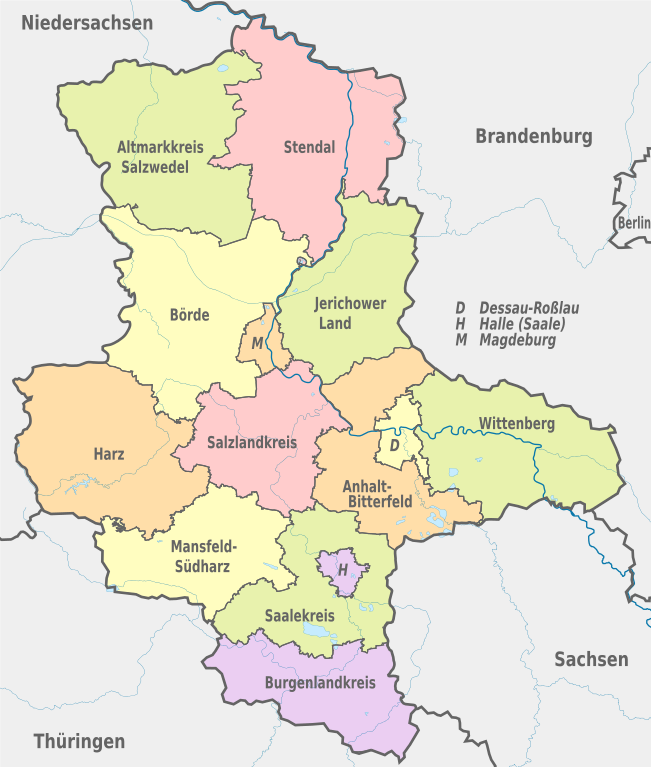 Source: Wikimedia Commons / Author: C. Busch, Hamburg / Licence: CC BY-SA 3.0
http://commons.wikimedia.org/wiki/File:Deutschland_politisch_2010.png
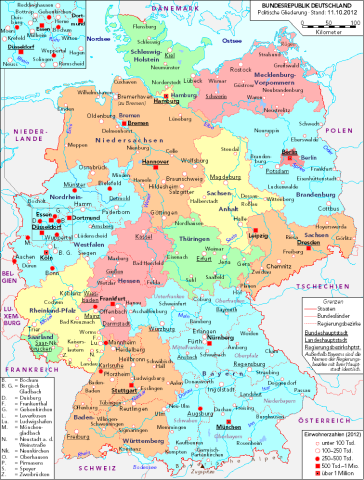 Source: Wikimedia Commons / Author: TUBS / Licence: CC BY-SA 3.0
http://de.wikipedia.org/wiki/Datei:Saxony-Anhalt,_administrative_divisions_-_de_-_colored.svg
Germany
One of the highest school drop-out rates in Germany (2004/2005)
  12 %
Sylvia Ruge
Programm Manager &
Director of DKJS regional office ST
Aim of the program (2009 – 2014)		   -
„Schulerfolg  sichern – Maßnahmen gegen Schulversagen 
und gegen Schulverweigerung in Sachsen-Anhalt“
("Succeeding in school – Measures against school failure and truancy in Saxony-Anhalt")
Lowering of the 12% drop-out rate to 8,6%
&
Lowering of grade repetitions by about 50 % 

by 2013
In order to achieve our shared aim …
 Implementation of a complex program structure
Sylvia Ruge
Programm Manager &
Director of DKJS regional office SA
Structure
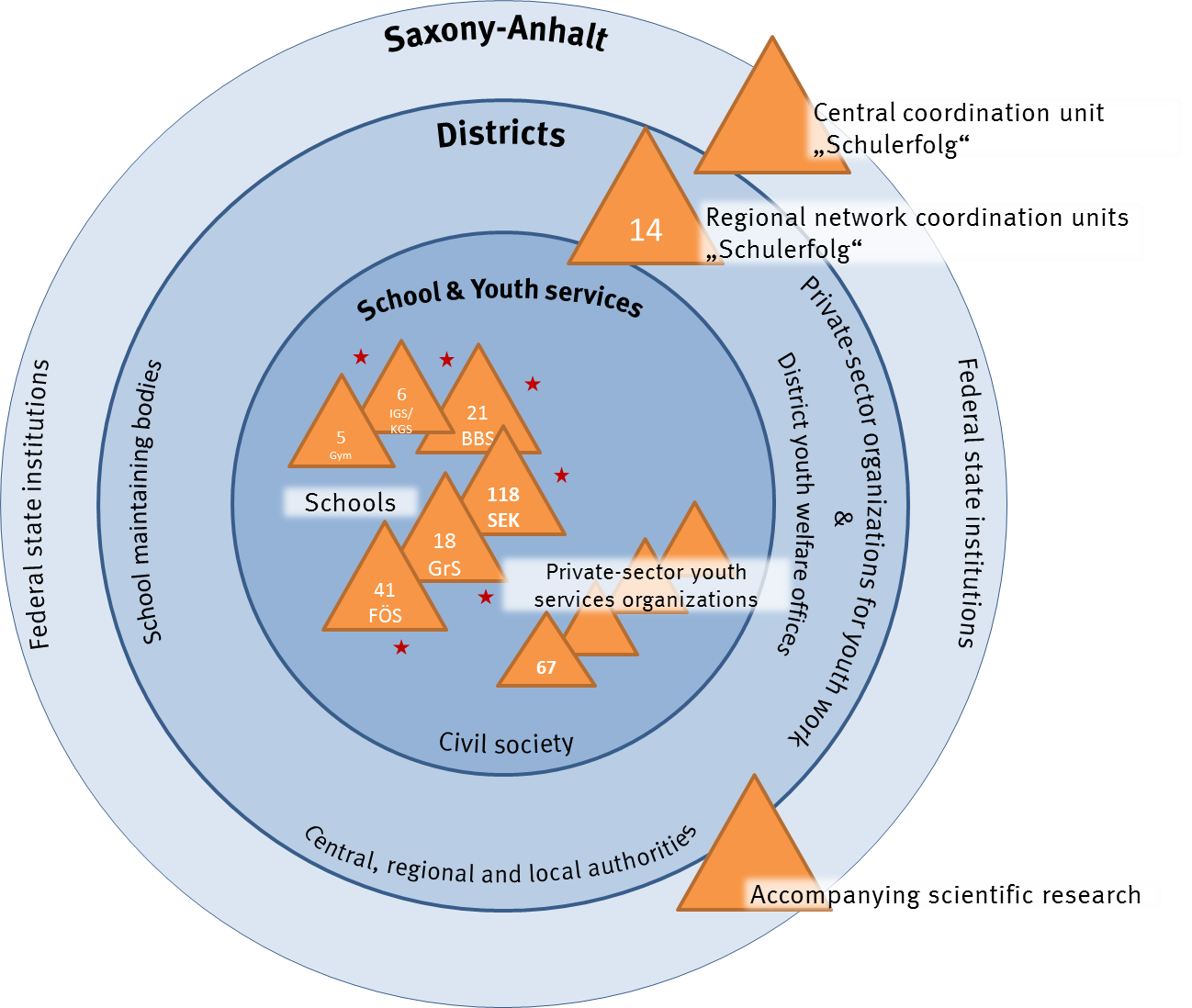 Sylvia Ruge
Programm Manager &
Director of DKJS regional office SA
Results
Every year more than 30.000 pupils, 
over 8.000 parents and guardians 
and over 4.700 educators come in contact with the program.
&
The drop out rate fell during the 2013/2014 school year to about  9,8% (aim  8,6 %). Still too many, this is about 1500 schoolchildren in Saxony-Anhalt.
Sylvia Ruge
Programm Manager &
Director of DKJS regional office SA
Findings
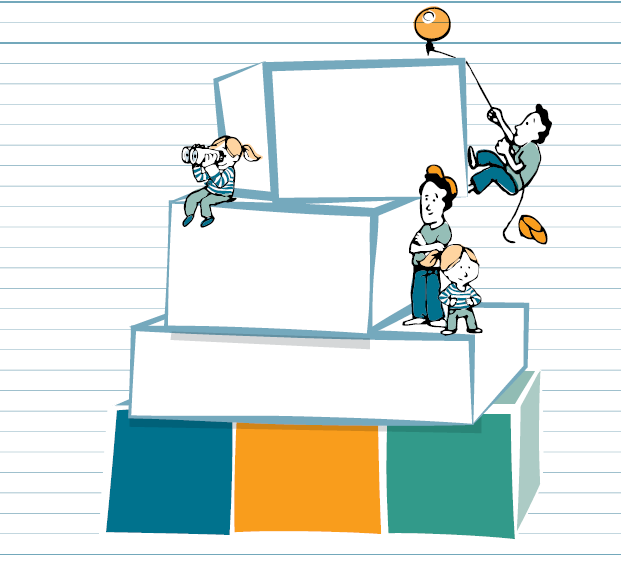 Children and youths …
…become motivated and set their own goals
…become confident in their ability to learn
…feel safe and accepted
Local
authorities
Youth services
School
Sylvia Ruge
Programm Manager &
Director of DKJS regional office SA
FUNDAMENTAL PREMISE
All the adult partners who go beyond their own discipline, to seek perspectives from other areas, and systematically integrate them in to their own actions, can work professionally and effectively.
Sylvia Ruge
Programm Manager &
Director of DKJS regional office SA
Strategies & practice
Educational practice
Case management
Federal state level
Regional level
Group work (addiction, violence, bullying prevention)
Project work with parents as partners for education
Educational planning for target-oriented and effective learning
Project work with parents, experiential learning, real participation, student council etc.
Sylvia Ruge
Programm Manager &
Director of DKJS regional office SA
Strategies & practice
Regional level
Projects accompanying a school form transition (for example: from primary school to secondary school)
Federal state level
Coordination of uniform truancy measures throughout all schools
Educational practice
Needs analysis and directions with support for schoolchildren, parents and educators
Professional development, peer counseling
Committee work and development of common objectives and concepts for the design of educational environments
Sylvia Ruge
Programm Manager &
Director of DKJS regional office SA
Strategies & practice
Federal state level
Regularly scheduled meetings
Program forum
Quality circle meetings
Public relations, educational material
Educational practice
Professional development, conferences
Sachsen-Anhalt LIGA der Wohlfahrt working group for school social work
Regional level
Sylvia Ruge
Programm Manager &
Director of DKJS regional office SA
Prospect
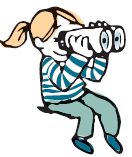   2015 - 2020, funding of approx. € 130 million granted by the state of Saxony-Anhalt and European Social Funds. 
  Approximately 370 schools with school social work (proportionately more primary schools)
What we want to learn together …
How can we intensify the participation of children, youths and their parents?
How can we strategically ensure individual and effective learning in the schools?
How do inclusive learning environments in schools and in a social area under municipal jurisdiction succeed?
Which quality standards can actors arrange in the federal state as mandatory, for successful cooperation between the school and youth services?
How can school social work and existing cooperation structures become established and receive financing?
Sylvia Ruge
Programm Manager &
Director of DKJS regional office SA
Recommendations
…two main aspects:
Multi-perspectivity, multi-professionalism and networks
&
School development, 
science and politics
Sylvia Ruge
Programm Manager &
Director of DKJS regional office SA
Thank you for 
your kind attention!
We welcome your questions, comments or suggestions and would be pleased to get in further contact!
Deutsche Kinder- und Jugendstiftung 
Regionalstelle Sachsen-Anhalt
Edithawinkel 2, 39108 Magdeburg
Germany
Tel:   +49 391 5628770
Fax:  +49 391 56287711
E-Mail: schulerfolg-sichern@dkjs.de
www.schulerfolg-sichern.de  &  www.dkjs.de
Sylvia Ruge
Programm Manager &
Director of DKJS regional office SA